Training of farmers V4 in techniques for environmental protection and soil water management.
Project ID 22020162
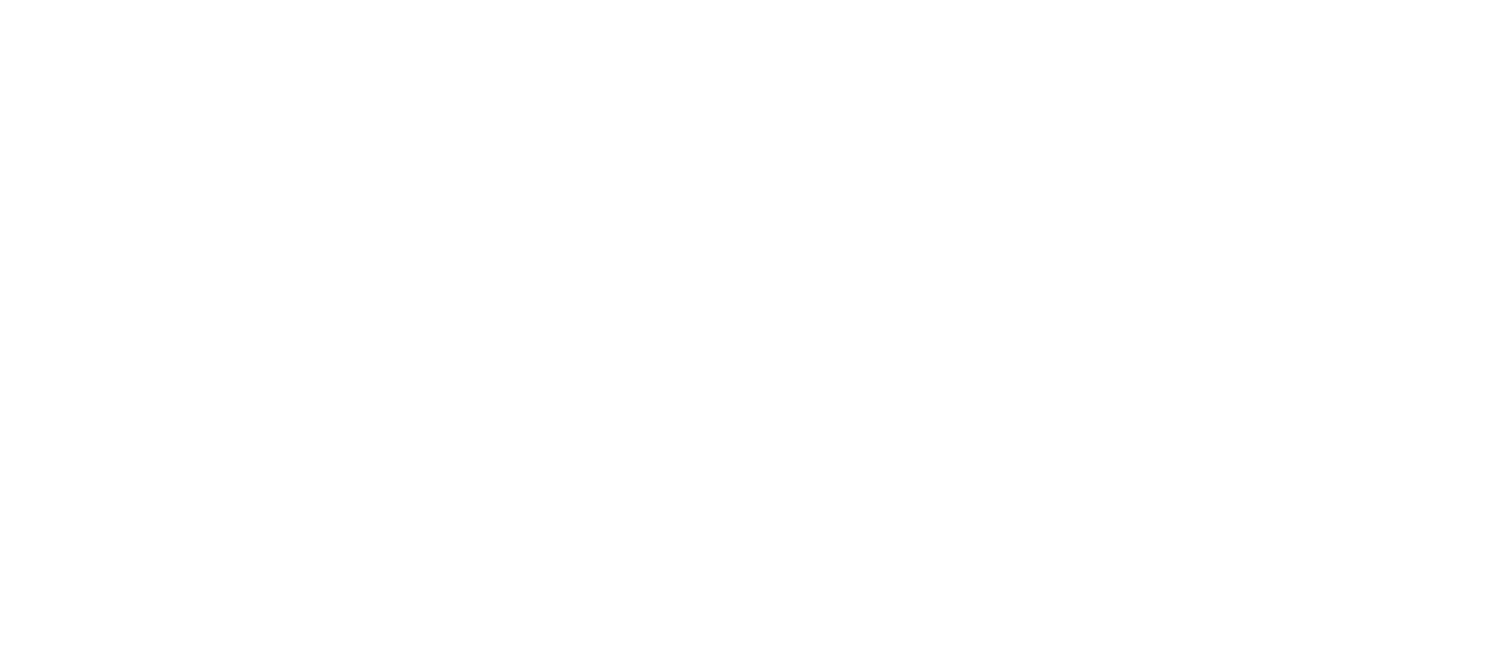 Project goals
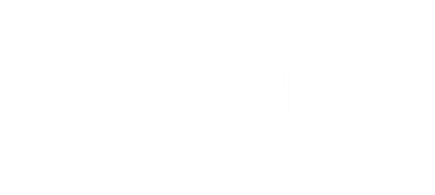 In 2018 a group of universities, given in the application, did a successful research on a project within the Visegrad Fund. 
The outputs were in a written form provided electronically on web pages of the project free to download for public.
Project goals
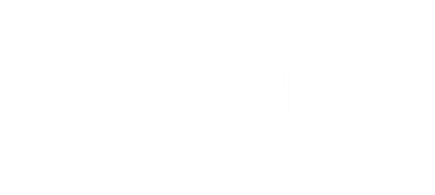 The objective of the project is to widen information about the results of the above mentioned project to the widest target group. 
The project will be realized especially in the form of practical seminars and lectures in all the countries of the V4.
Target groups
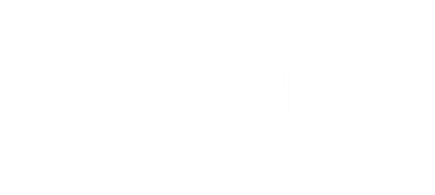 This project will address especially farmers and small, medium size agricultural farms as well as big agricultural corporations.
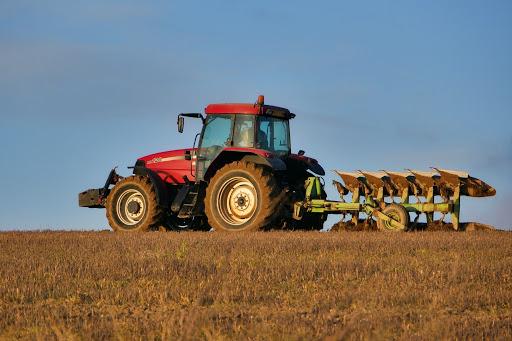 Project leader
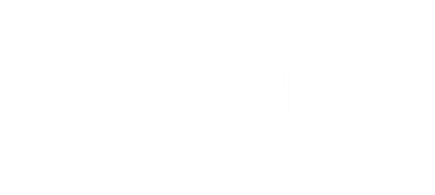 Slovak University of Agriculture in Nitra, Slovak Republic
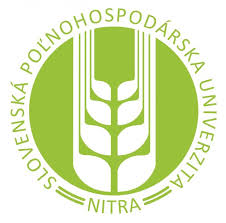 Partner No.1
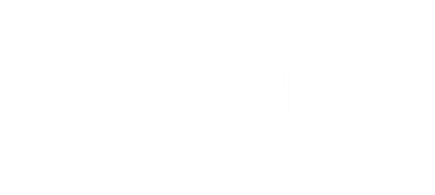 Mendel University in Brno,
Czech Republic
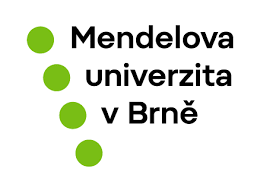 Partner No. 2
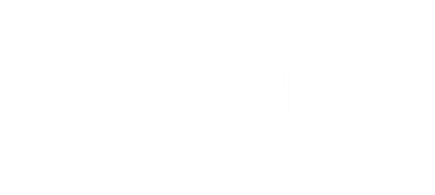 Uniwersytet Rolniczy im Hugona Kollataja w Krakowie,
Polish Republic
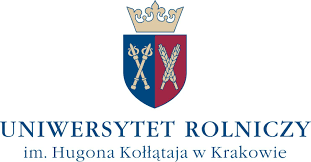 Partner No.3
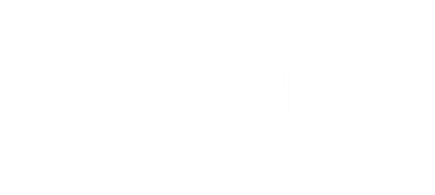 Hungarian University of Agriculture and Life Sciences (MATE),
Republic of Hungary
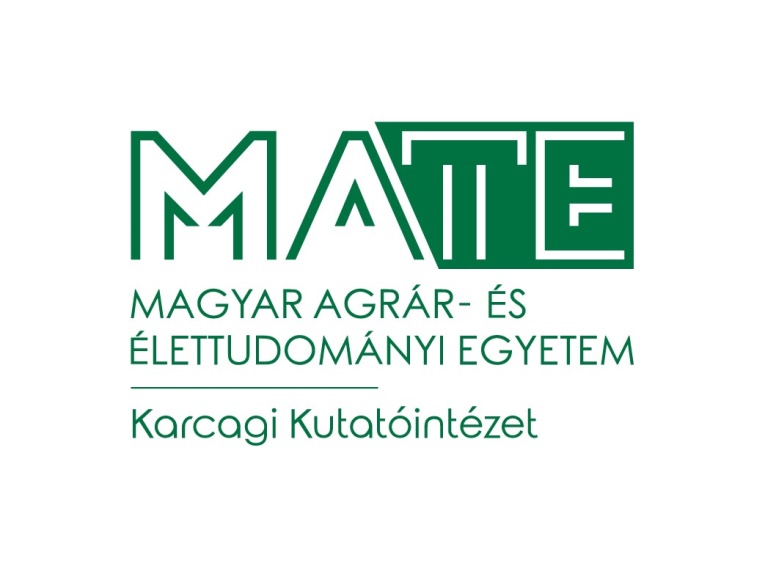 Use of project management tools in improving water management in the soil.
Pavel Máchal
Brno,  ddmmyy
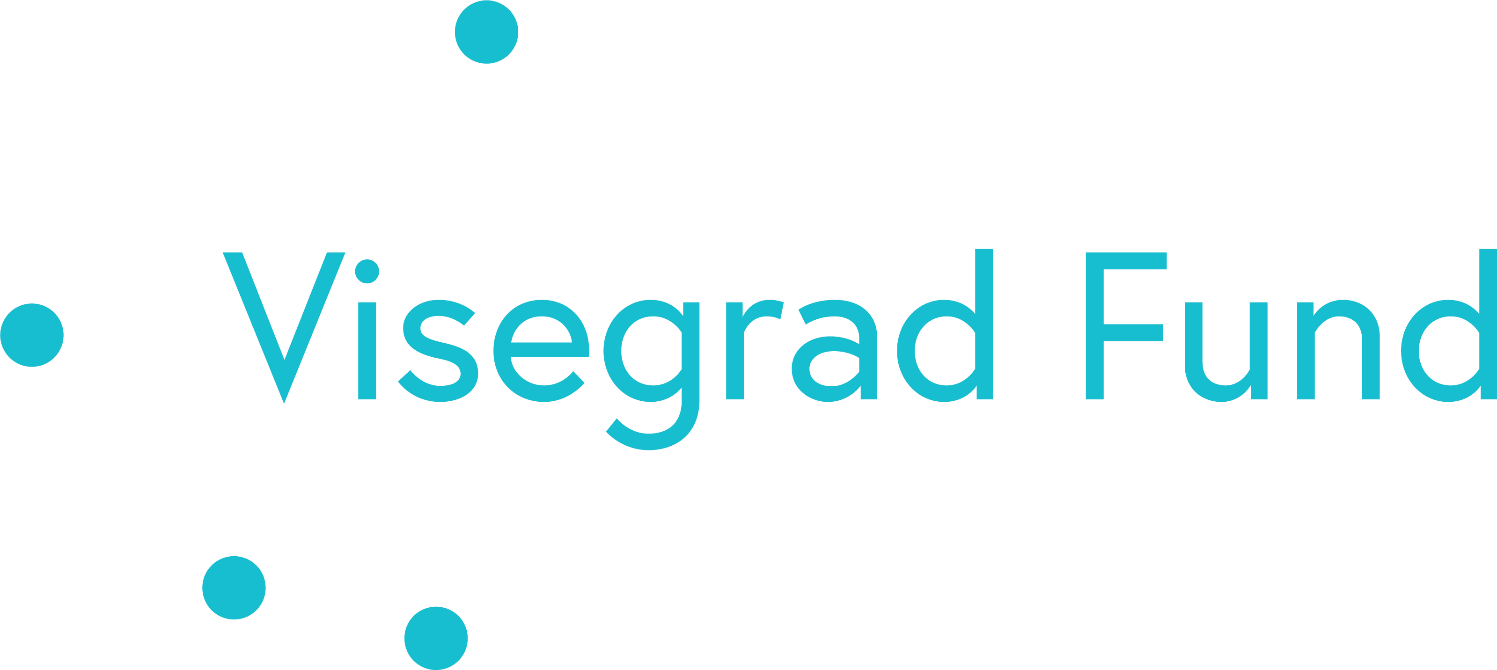 Introduction of the lecturer
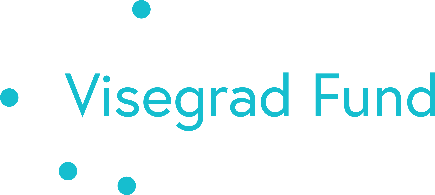 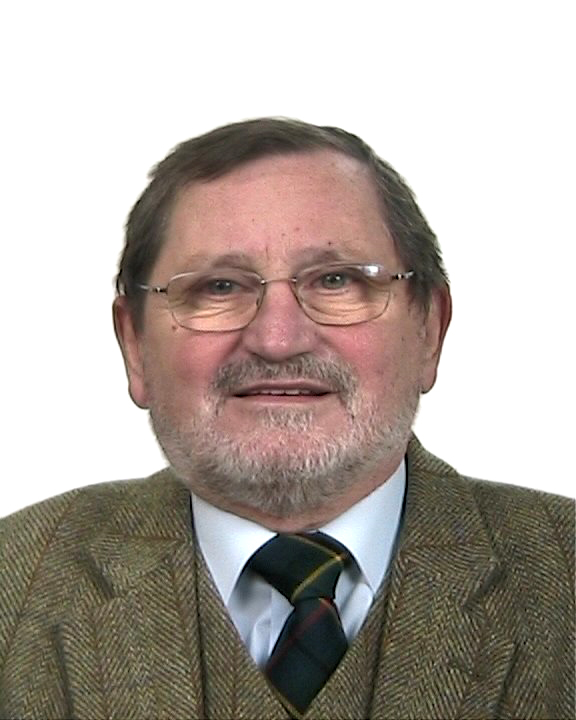 doc. Ing. Pavel Máchal, CSc.
Institute of Lifelong Learning
Mendel University in Brno
Czech Republic
Certified Project Manager IPMA Level B
Lecture structure
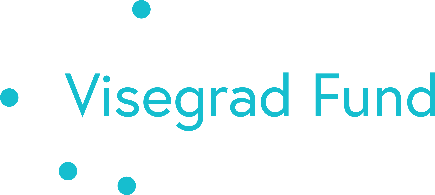 Introduction
State
Discussion and conclusion
Introduction
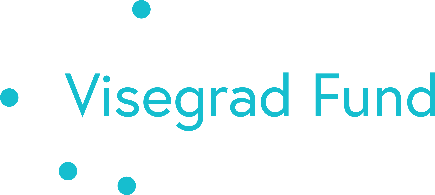 Lorem ipsum dolor sit amet, consectetuer adipiscing elit. 
Curabitur vitae diam non enim vestibulum interdum. Aenean placerat. 
Praesent dapibus. Cras elementum. 
Nam sed tellus id magna elementum tincidunt. In dapibus augue non sapien.
State
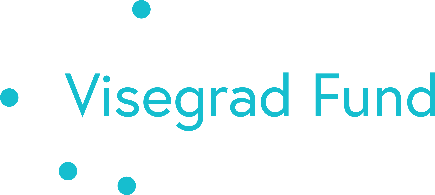 Lorem ipsum dolor sit amet, consectetuer adipiscing elit. 
Curabitur vitae diam non enim vestibulum interdum. Aenean placerat. 
Praesent dapibus. Cras elementum. 
Nam sed tellus id magna elementum tincidunt. In dapibus augue non sapien.
State
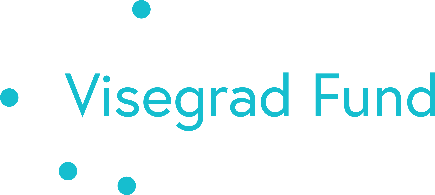 Cras elementum. Nam sed tellus id magna elementum tincidunt.
 In dapibus augue non sapien. 
Aliquam erat volutpat. Duis pulvinar
State
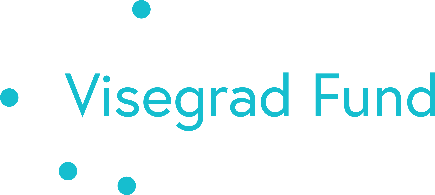 Spot list
Lorem ipsum dolor sit amet
Curabitur vitae diam
Non enim vestibulum
interdum
Aenean placerat
State ( about 30 more slides )
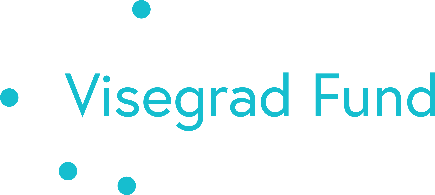 Lorem ipsum dolor sit amet, consectetuer adipiscing elit. 
Curabitur vitae diam non enim vestibulum interdum. Aenean placerat. 
Praesent dapibus. Cras elementum. 
Nam sed tellus id magna elementum tincidunt. In dapibus augue non sapien.
Discussion and conclusion
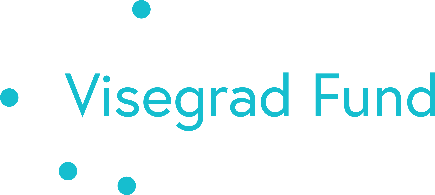 CONLUSION
Lorem ipsum dolor sit amet, consectetuer adipiscing elit. 
Curabitur vitae diam non enim vestibulum interdum. Aenean placerat. 
Praesent dapibus. 
Curabitur vitae diam non enim vestibulum interdum. Aenean placerat. 
Praesent dapibus.
Pavol Findura
Tr.A. Hlinku 2, 949 01 Nitra, Slovak Republic 
findura.pavol@gmail.com
+421 903182775